MOTIF, PROFILE AND PATTERN DATABASES
Subject Name – BioinformaticsSubject Code –17UMBE51 
Semester : V
Programme : B.Sc.Microbiology
Dr Sajith Ahamed
Assistant Professor
Department of Microbiology
HKRH College
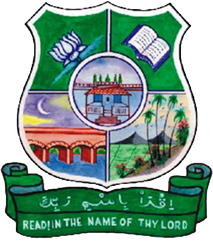 Motifs
Defined as a nucleotide or amino acid  sequence pattern that is widespread and is  associated with a biological function.
A sequence motif = A structural Motif.
A sequence motif residing in the coding region  may encode a structural motif.
Non-coding nucleotide motifs may have regulatory  role. May have recognition sites for DNA binding  proteins.
Motifs, profiles and patterns
Conserved region of a DNA or protein – Motif
Qualitative expression of a motif – Pattern
Regular Expression
C[TA]TTG{X}
Quantitative expression of a motif – Profile
Position Specific Scoring Matrices (PSSMs)
Weight matrices
Motifs/Patterns
N{P}[ST]{P}
[FILV]Qxxx[RK]Gxxx[RK]xx[FILVWY]
[] -> or (Probability information is lost)
{} -> Not
() -> repeated
^ -> Beginning
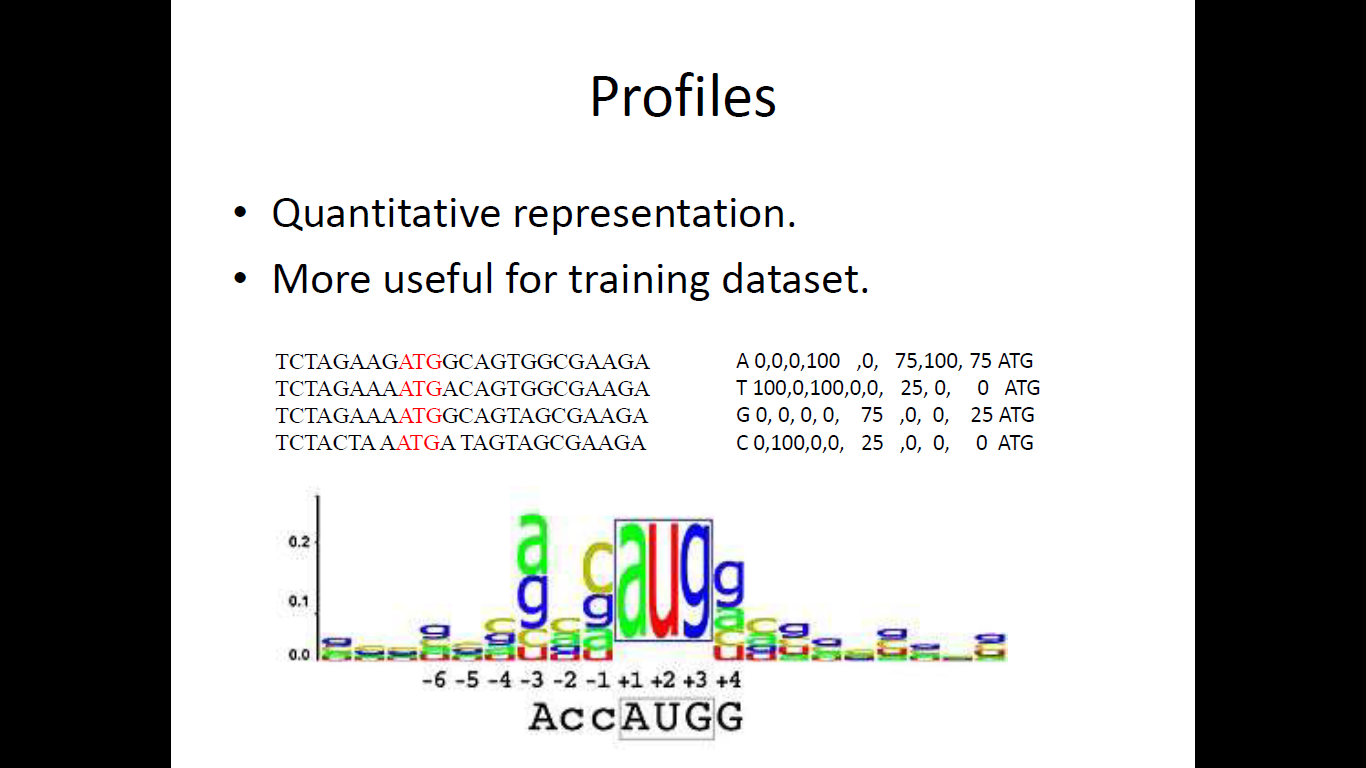 De novo prediction of Motifs
MEME; EXTREME; AlignAce, Amadeus,  CisModule, FIRE, Gibbs Motif Sampler,  PhyloGibbs, SeSiMCMC, ChIPMunk and  Weeder. SCOPE, MotifVoter, and Mprofiler

MEME (Multiple Expectation Maximization for  Motif Elicitation)
MacIsaac KD, Fraenkel E (2006) Practical Strategies for Discovering Regulatory DNA Sequence Motifs. PLoS Comput Biol 2(4): e36.  doi:10.1371/journal.pcbi.0020036
http://journals.plos.org/ploscompbiol/article?id=info:doi/10.1371/journal.pcbi.0020036
MRLSFVPLLQLSRLVVSTQHSTKMSTVYRTCKMNEIALSLLAPTQPLDADQGVMSPMASSDQ
TTSIGDFRFLRTHHDKEERGLLVTSLTKGLAETSFPYR YTSMCATICSITHSRADAAPAKQAH
Prosite
Scan this sequence and get me the motif
ATGCGTCTCTCCTTCGTTCCACTACTGCAGCTCTCTCGTCTGGTCGTTAGCACACAACATAGTACGAAAATGA  GCACAGTATACCGTACCTGCAAAATGAATGAAATAGCTCTCTCGTTGCTGGCGCCAACGCAGCCATTGGACG  CTGACCAGGGTGTTATGTCACCGATGGCCTCATCAGACCAGACAACCTCAATTGG TGACTTTCGGTTCCTGA  GAACCCACCACGATAAAGAAGAGCGGGGCTTGCTGGTTACCAGCCTCACAAAAGGTTTGGCTGAAACATCAT  TTCCGTATCGATACACTTCGATGTGCGCAACTATTTGTTCAATTACGCATTCTCGGGCAGATGCTGCGCCTGC  GAAGCAGGCGCACTA
OR Build a PSSM
ATGCGTCTCTC  ATGCCTCTGTC  ATGCGTCTCTC  ATGCGTCTCTC  ATGCGTCTATC